Муниципальное бюджетное общеобразовательное учреждение  
Арбатская средняя общеобразовательная школа
Республика Хакасия,  Таштыпский район,
с. Арбаты
Презентация к внеклассному мероприятию
«Что надо знать  о коронавирусе»
Автор материала:
 Медведева Татьяна Александровна,
учитель биологии
высшей квалификационной категории
МБОУ Арбатская средняя школа
Таштыпского района
Республики Хакасия


Арбаты – 2020г.
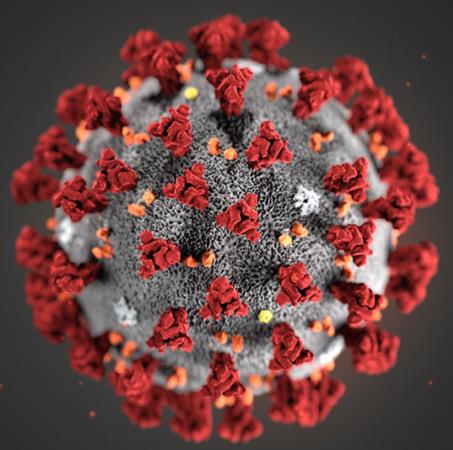 Что надо знать 
о 
коронавирусе
Защитись от гриппа, коронавируса и ОРВИ
Коронавирус: как защитить ребёнка? – памятка для родителей
Как избежать коронавируса? – памятка для школьников
Вирусы есть везде!
Вирусы очень малы, мы не сможем увидеть их без микроскопа 
Когда заболевший человек кашляет, чихает, разговаривает, вирусы разносятся вокруг с капельками слюны
Здоровый человек вдыхает эти вирусы и заражается
Как ещё можно заразиться?
Прикоснувшись к любой твёрдой поверхности или предмету, если там есть вирусы (стол, дверная ручка, телефон, игрушка, перила)
Прикасаясь немытыми руками к носу, рту, глазам
При рукопожатиях, поцелуях и объятиях
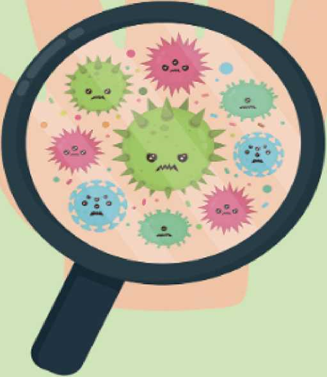 В окружающей среде вирусы остаются живыми дольше 2-х часов!
Симптомы:
Высокая температура
Головная боль, усталость
Кашель, чихание
Заложенность носа или насморк
Першение и боль в горле
Покраснение глаз
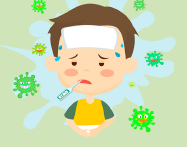 КОРОНАВИРУС: 
КАК ЗАЩИТИТЬ РЕБЕНКА?
ОБУЧИТЕ ЛИЧНОЙ ГИГИЕНЕ
Научите ребенка правильно закрывать рот и нос во время кашля или чихания
 Объясните, как нужно правильно мыть руки и лицо 
Обеспечьте ребенка марлевыми повязками
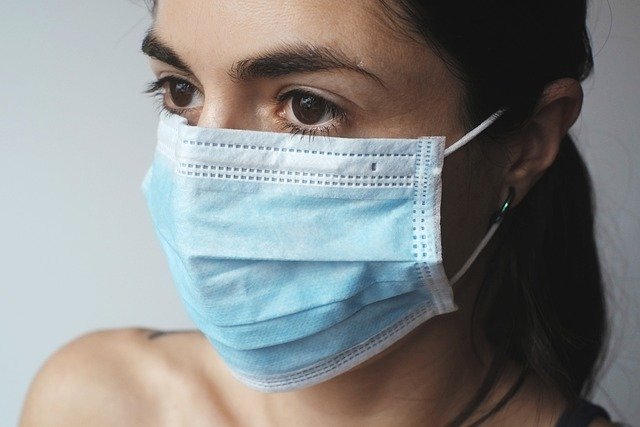 КОРОНАВИРУС: 
КАК ЗАЩИТИТЬ РЕБЕНКА?
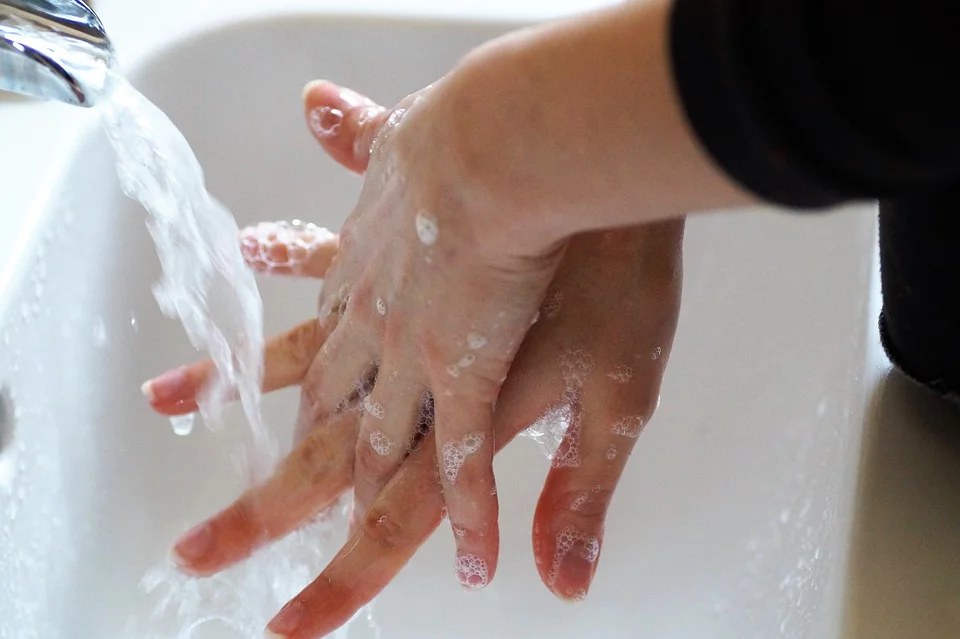 ПРОВЕРЯЙТЕ МЫТЬЕ РУК
Следите, чтобы дети мыли руки с мылом или антисептиком регулярно: после каждого выхода на улицу, посещения общественных пространств и даже после кашля или чихания
КОРОНАВИРУС: 
КАК ЗАЩИТИТЬ РЕБЕНКА?
ОТЛОЖИТЕ ПУТЕШЕСТВИЯ
ВОЗ рекомендует воздерживаться не только от заграничных поездок, но и от любых.
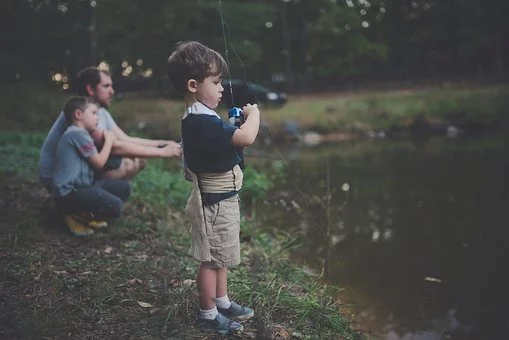 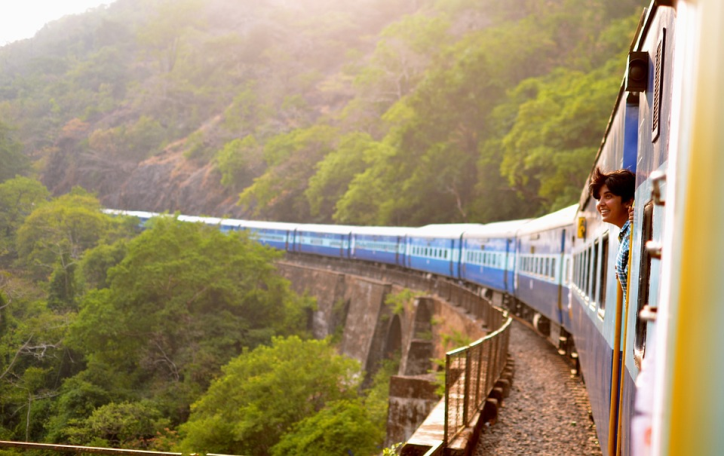 КОРОНАВИРУС: 
КАК ЗАЩИТИТЬ РЕБЕНКА?
БОЛЕЙТЕ ДОМА
При первых даже слабых признаках болезни (кашель, насморк, температура) оставляйте ребенка дома. 
Так выше шанс перенести болезнь в легкой форме и не допустить распространения вируса
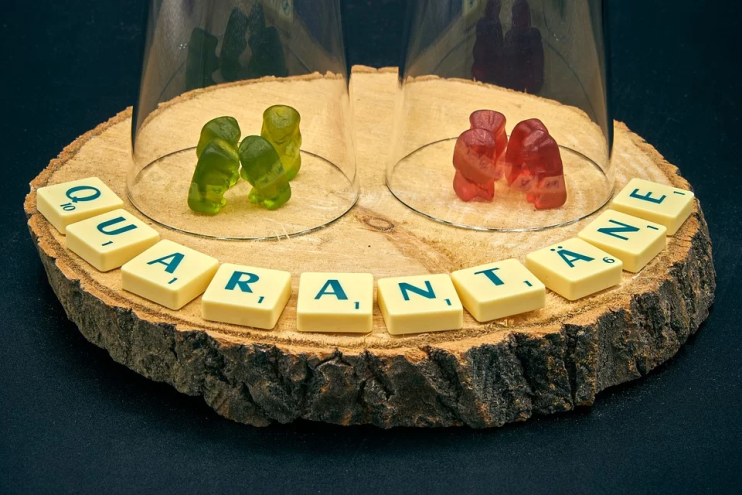 Регулярно мой руки 
мылом или антисептиком!
Зачем это нужно? 
Если на поверхности рук есть коронавирус, мытье рук с мылом или спиртовым раствором его убьет
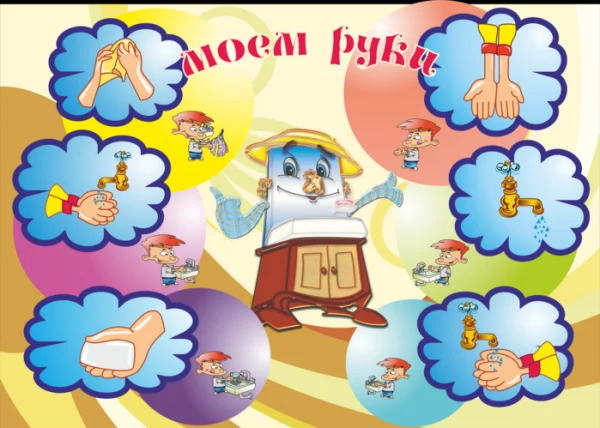 Соблюдай личную гигиену!
Что делать? 
Закрывай рот и нос салфеткой или сгибом локтя, когда чихаешь или кашляешь. Сразу после выкидывай салфетку и тщательно мой руки.
Зачем это нужно? 
Так ты предотвратишь распространение вируса
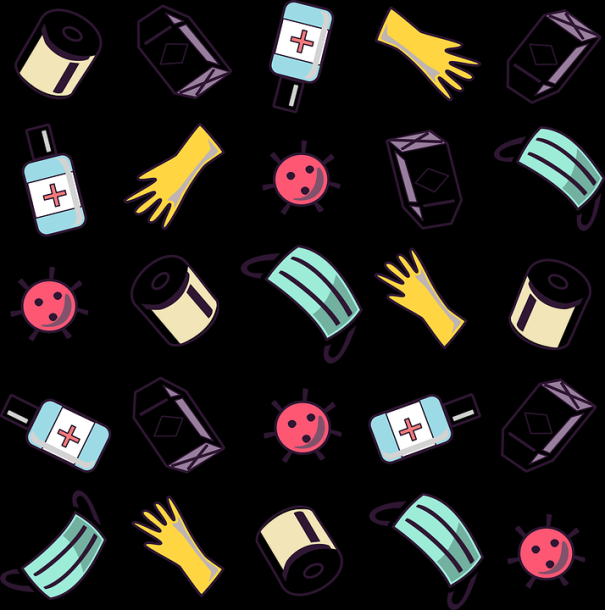 Если прикрывать рот и нос руками, микробы попадут сначала на руки, а потом на все, что ты трогаешь. 
Так в средние века распространялись чума, холера и другие смертельные болезни
Соблюдай дистанцию 
в общественных местах!
Зачем это нужно? Коронавирус распространяется по воздуху. Им можно заразиться, вдыхая воздух рядом с больным. Поэтому держись от людей в общественных местах на расстоянии минимум 1 метра
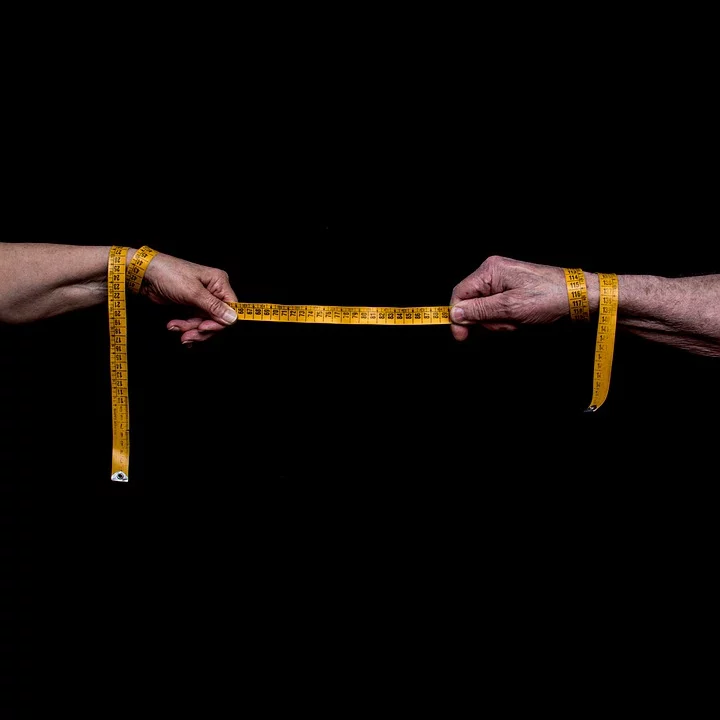 Если тебе стало плохо, 
сразу сообщи родтелям!
Зачем это нужно? 
Чем раньше ты обратишься за медицинской помощью, тем выше шанс быстро выздороветь и никого не заразить
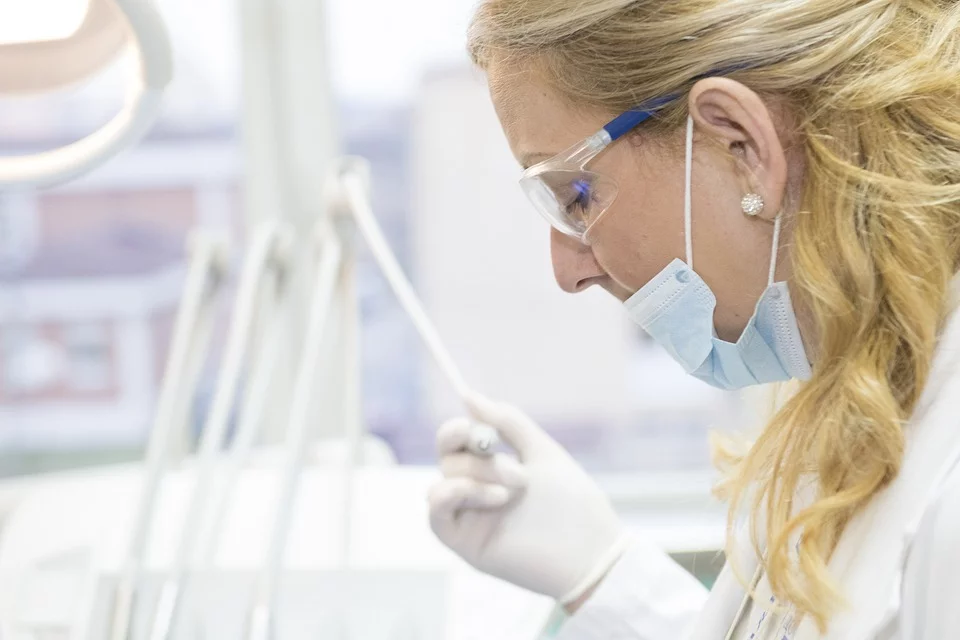 Предупреждён – значит, 
вооружён!
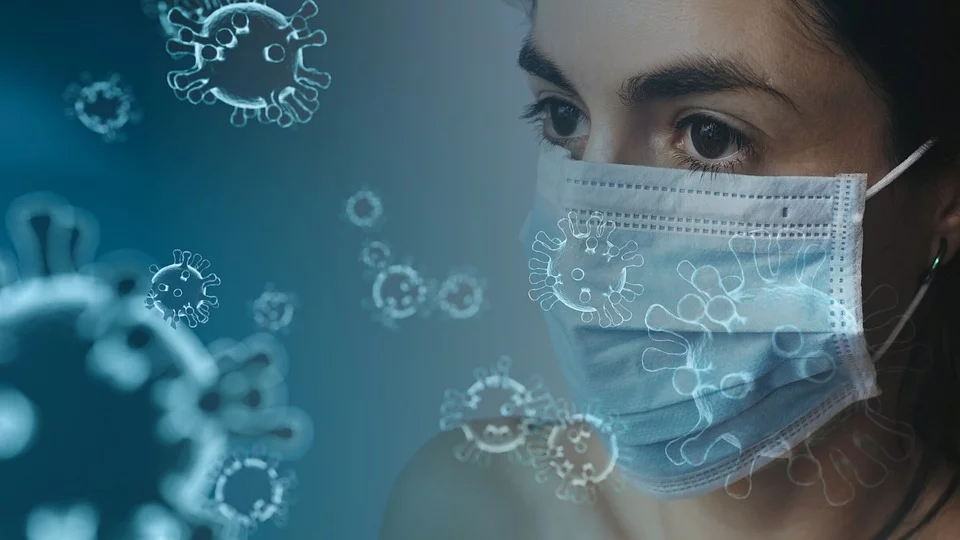 Источники и литература
https://img2.ntv.ru/home/news/20200131/virus50_io.jpg - картинка коронавирус из Китая
https://cdn.pixabay.com/photo/2020/03/17/20/52/covid-4941846_960_720.png - картинка - меры профилактики
https://im0-tub-ru.yandex.net/i?id=bc9f0847108528284fde239158a32b29&n=13 -  защитись от гриппа, коронавируса и ОРВИ
https://cdn.pixabay.com/photo/2020/03/17/12/16/washing-hands-4940148_960_720.jpg - картинка - мытьё рук
https://cdn.pixabay.com/photo/2020/03/21/13/50/quarantine-4953975_960_720.jpg – картинка - карантин
 https://avatars.mds.yandex.net/get-pdb/1615223/6a85feae-a7ab-4f51-9657-0cfd46bf2933/s1200 - картинка - моем руки правильно
https://cdn.pixabay.com/photo/2020/03/03/12/15/virus-4898571_960_720.jpg - картинка - повязка
https://cdn.pixabay.com/photo/2020/03/09/21/06/coronavirus-4917124_960_720.jpg –картинка -  дистанция
https://cdn.pixabay.com/photo/2015/09/19/15/21/train-947323_960_720.jpg – картинка -  поездка
https://cdn.pixabay.com/photo/2020/03/08/23/23/coronavirus-4914026_960_720.jpg - картинка - предупреждён, значит, вооружён